Познавательная игра по развитию элементарных математических представлений у детей старшего дошкольного возраста от 6 до 7 лет
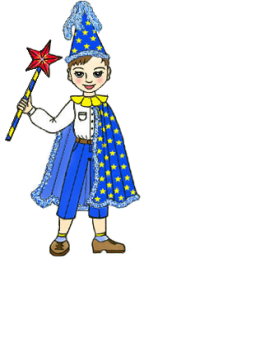 «Путешествие в страну Математики»
Воспитатель : Восковец Т.А. идентификационный номер 263-454-184
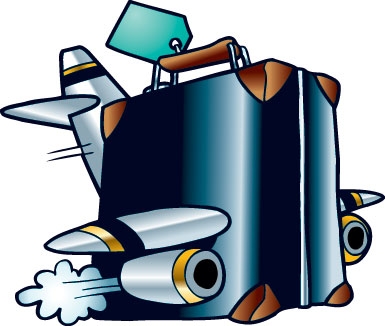 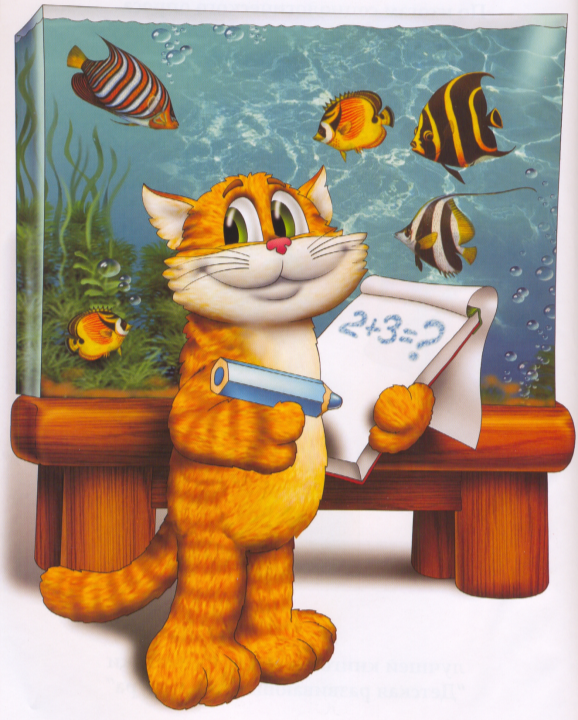 СПАСИБО
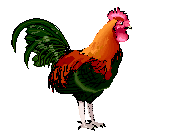 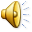 ?
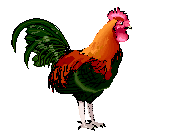 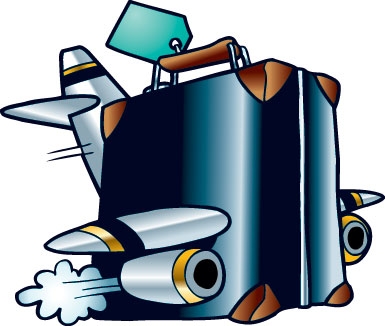 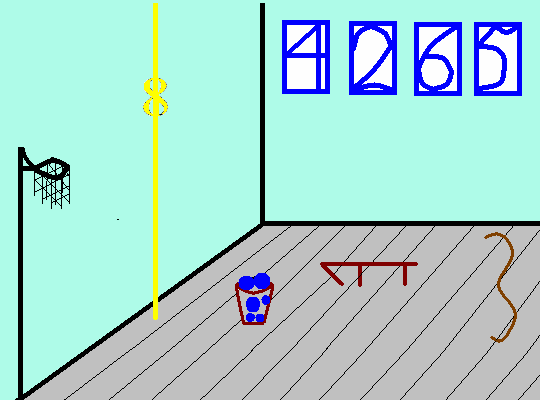 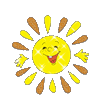 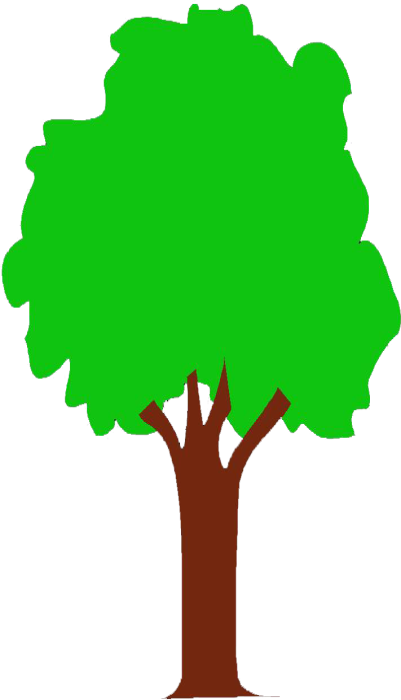 9
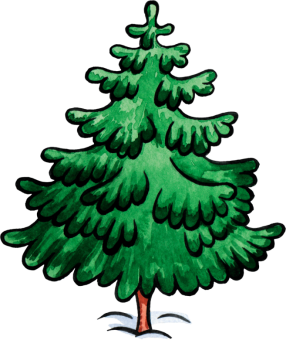 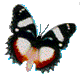 7
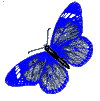 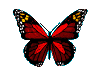 10
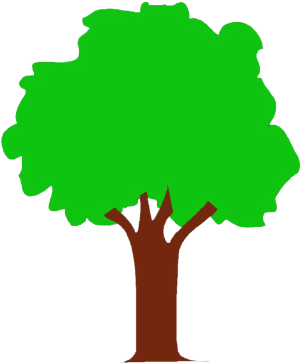 2
3
5
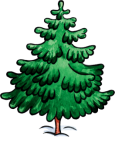 7
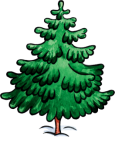 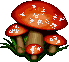 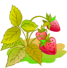 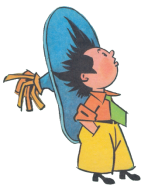 4
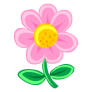 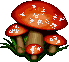 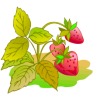 4 + 2 = ?
6 – 1 = ?
6 + 2 = ?
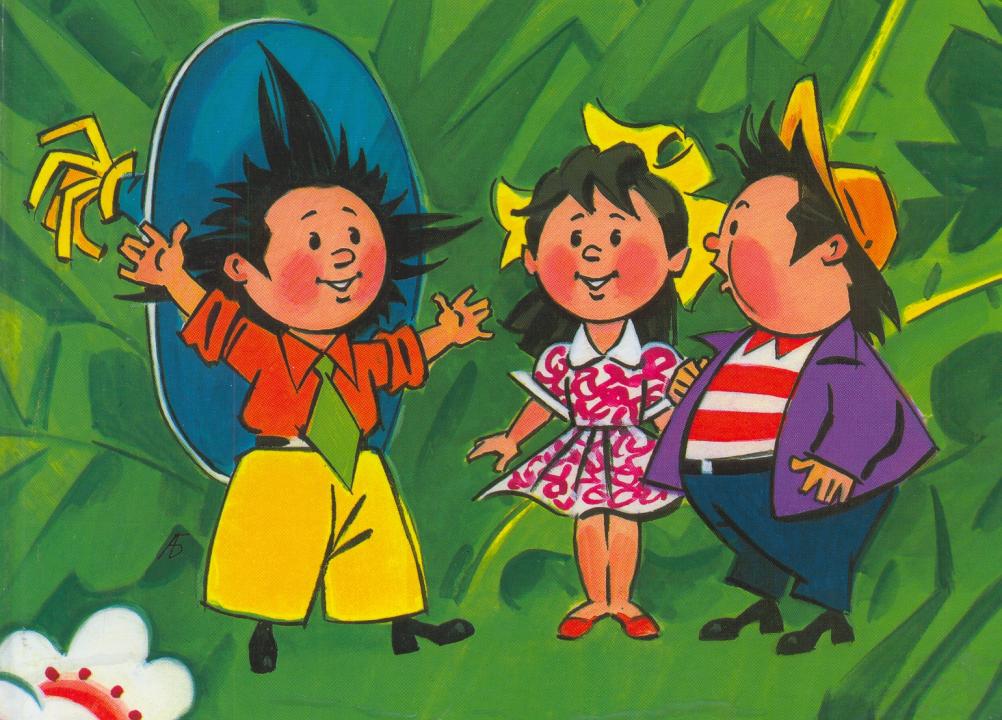 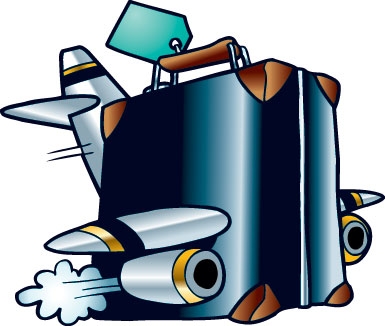